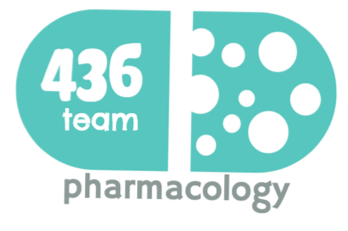 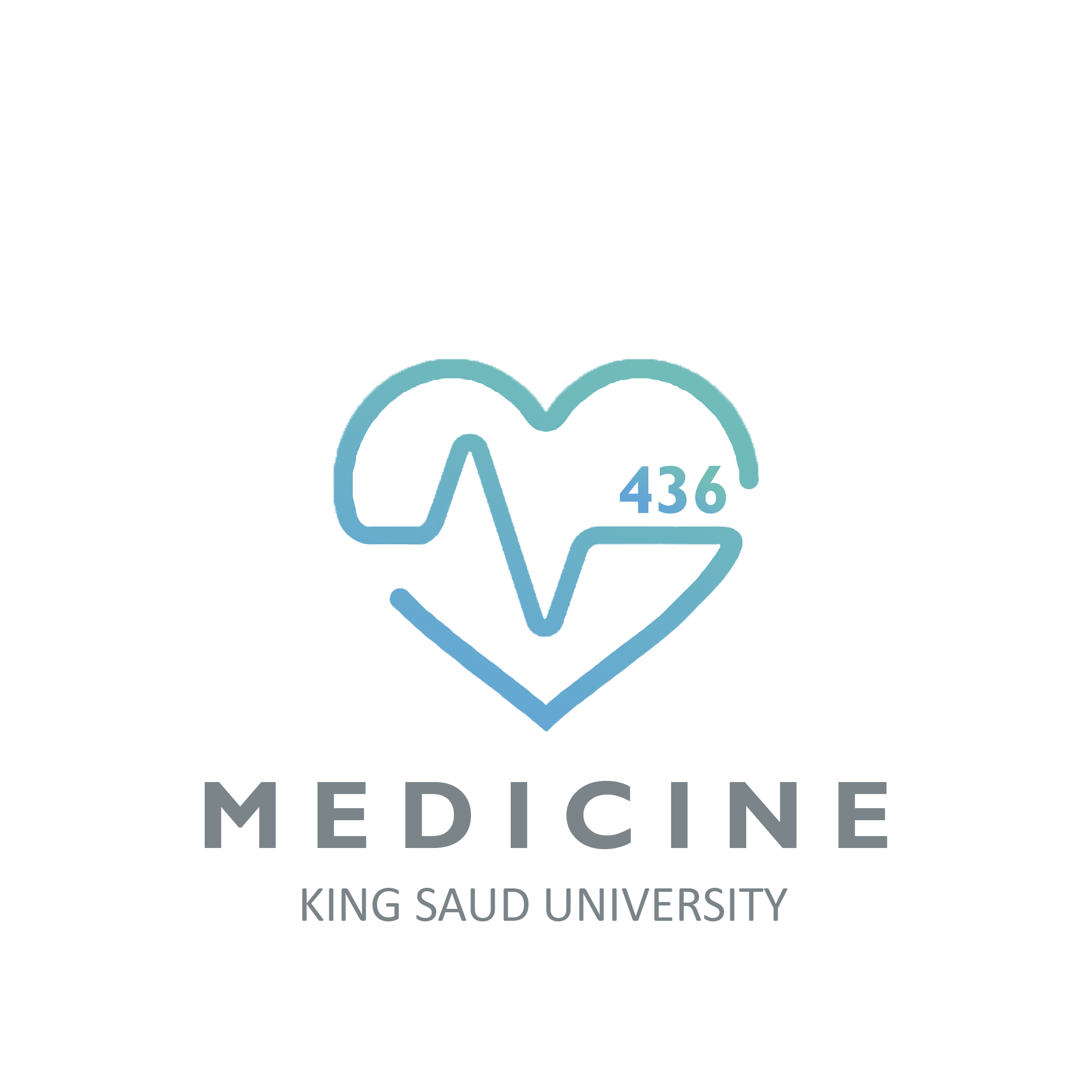 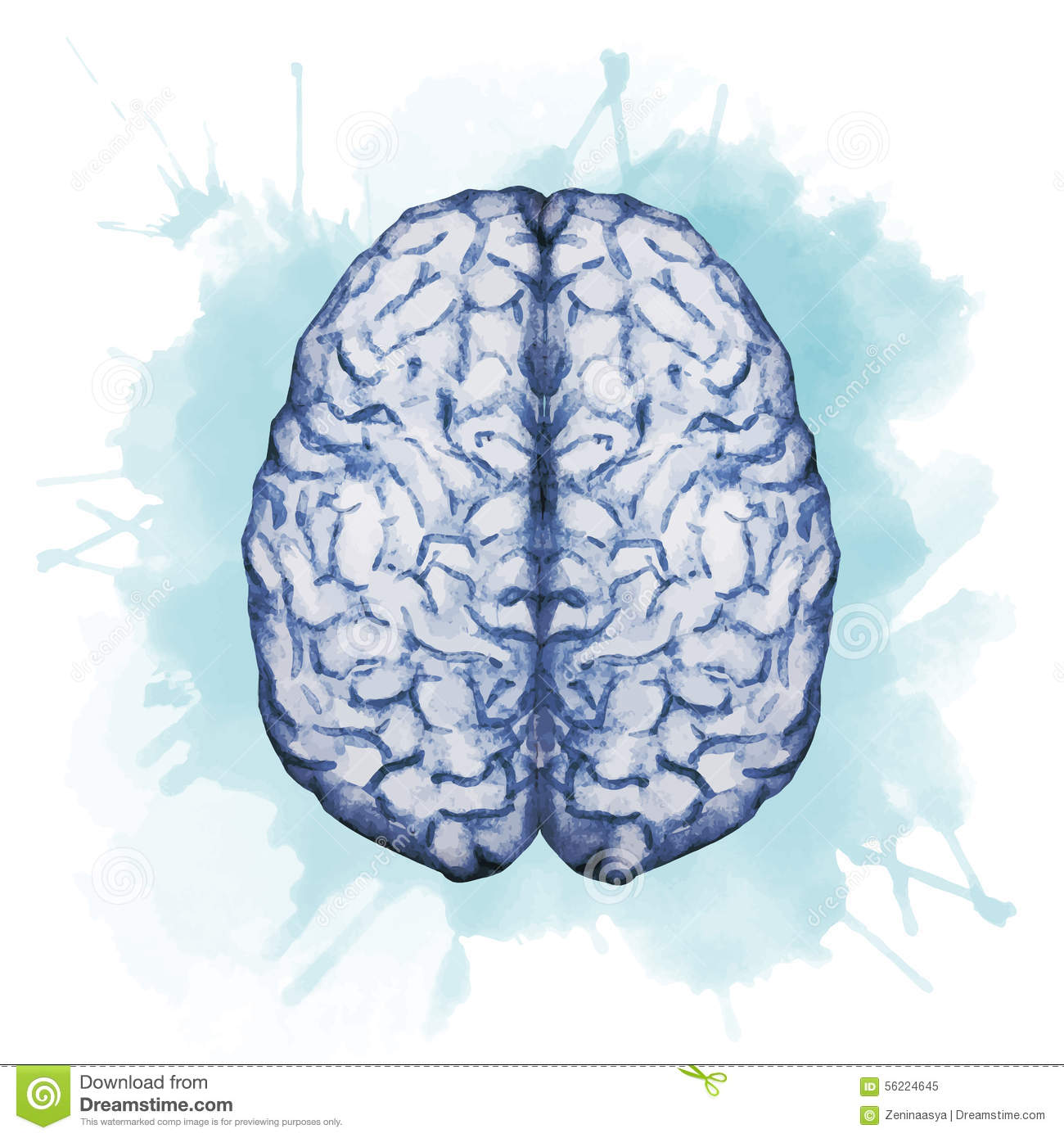 Drugs used in Depression Old &new
(this file include 2 lectures)
Objectives:
Realize neurotransmitter defects in different types of depression.
Elaborate on how antidepressants generally act.
 Classify the existing antidepressant into elder (TCAs & MAO Is) and newer groups (SSRIs, SNRIs, NRIs, NAASs, NDRIs, SARIs). 
Expand on pharmacology of each group; setting examples, discussing pharmacodynamics potentials, pharmacokinetic differences, varied indications, contraindications and side effects. 
Enumerate augmenter drugs used in depression
color index:
extra information and further explanation  
important 
doctors notes 
Drugs names 
Mnemonics
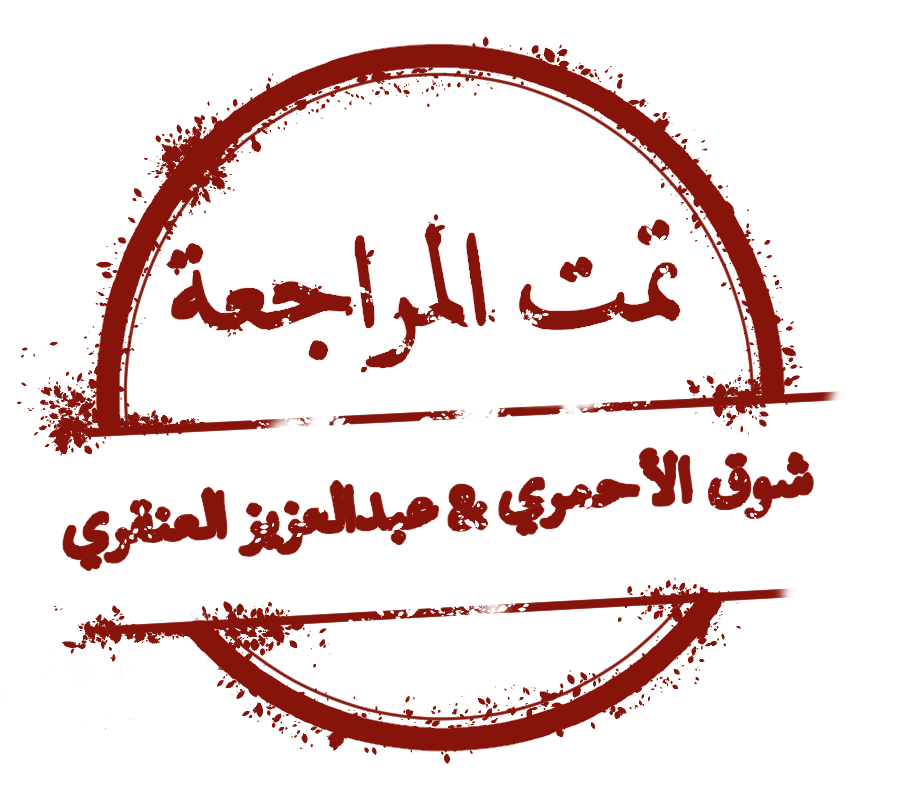 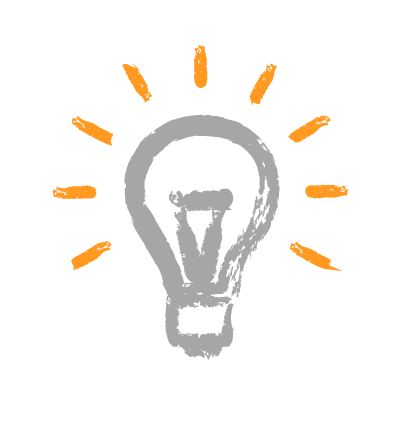 Check out the mnemonics file :
https://docs.google.com/presentation/d/1Z0Vf9oEOJSXo4JIA0mTCk5jB-OU9LP5TFCwz8iBgNac/edit?usp=sharing
Kindly check the editing file before studying this document
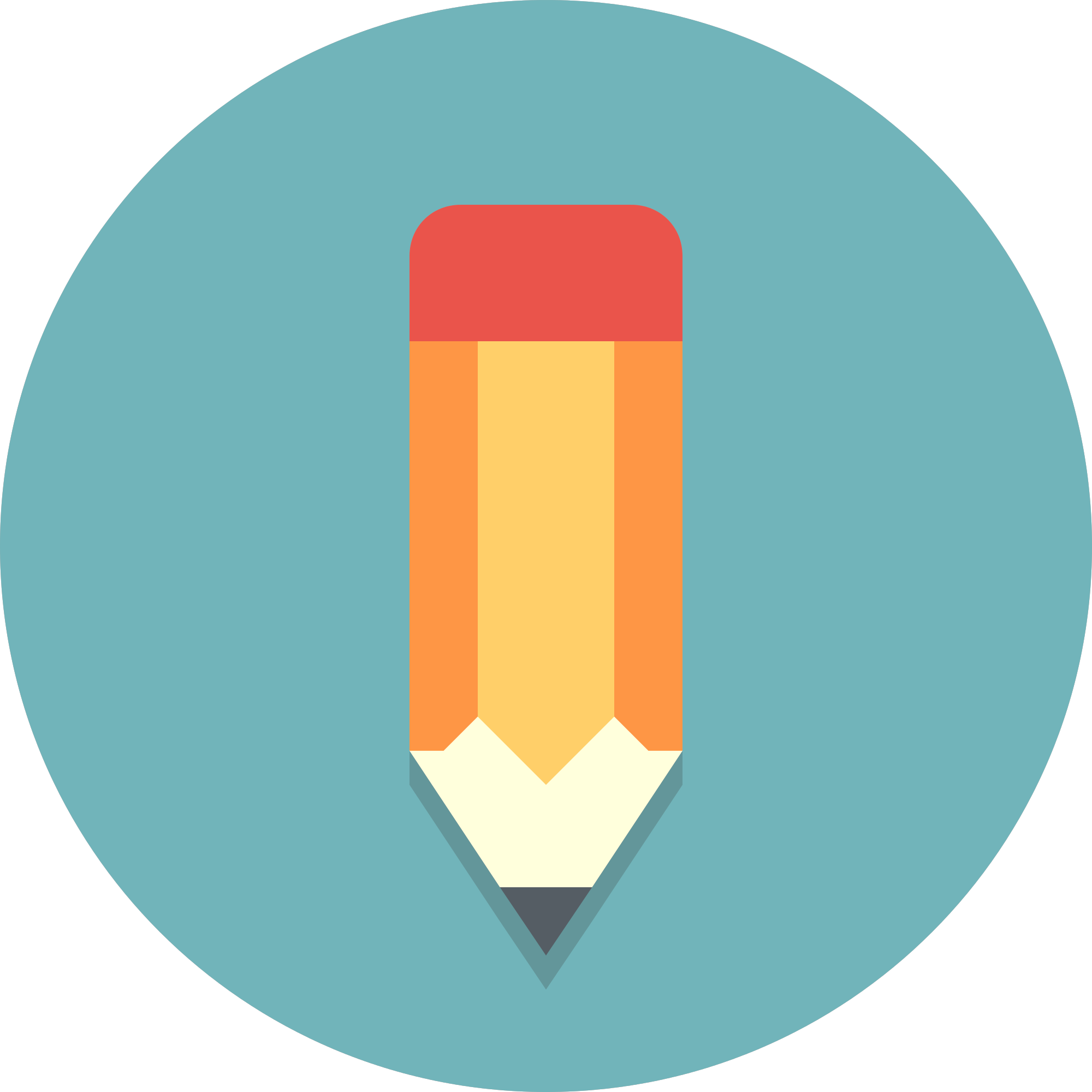 https://docs.google.com/presentation/d/1_-g1vol4eBWPet5xVCkuTGFvvnhFF3PJmU0tWtEEw_o/edit?usp=sharing
Introduction
*Loss of energy and interest                              
* Diminished ability to enjoy oneself     
*Decreased or increased sleeping or appetite                
*Difficulty in concentrating
*indecisiveness, slowed thinking                         
 *Exaggerated feelings of sadness, hopelessness, or anxiety.  
*Feelings of worthlessness         
    *recurring thoughts about death and suicide
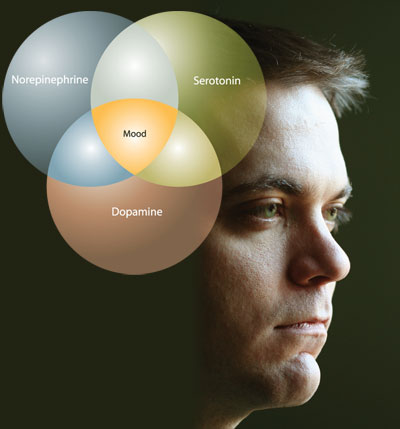 Classification of depression
Not distinguished clearly
To understand
Extra
Biochemical Theory of Affective  Disorders.
.
Treatment
Important to understand !
methyldopa :Anti-hypertensive drug  α2 agonist drug, so it will stop the release of NE and other NTs that lead to depression.
What is the evidence to support this theory ? 
Amphetamine (called students drug). causes mania while reserpine and methyldopa produce Depression    (these drugs depletes NE and dopamine storage)
Reserpine inhibits NA and 5-HT storage, 
Methyldopa inhibits NA synthesis
- What are the features of drugs that should be used for Rx of Depression? 
- Simply to increase the levels of these amines.
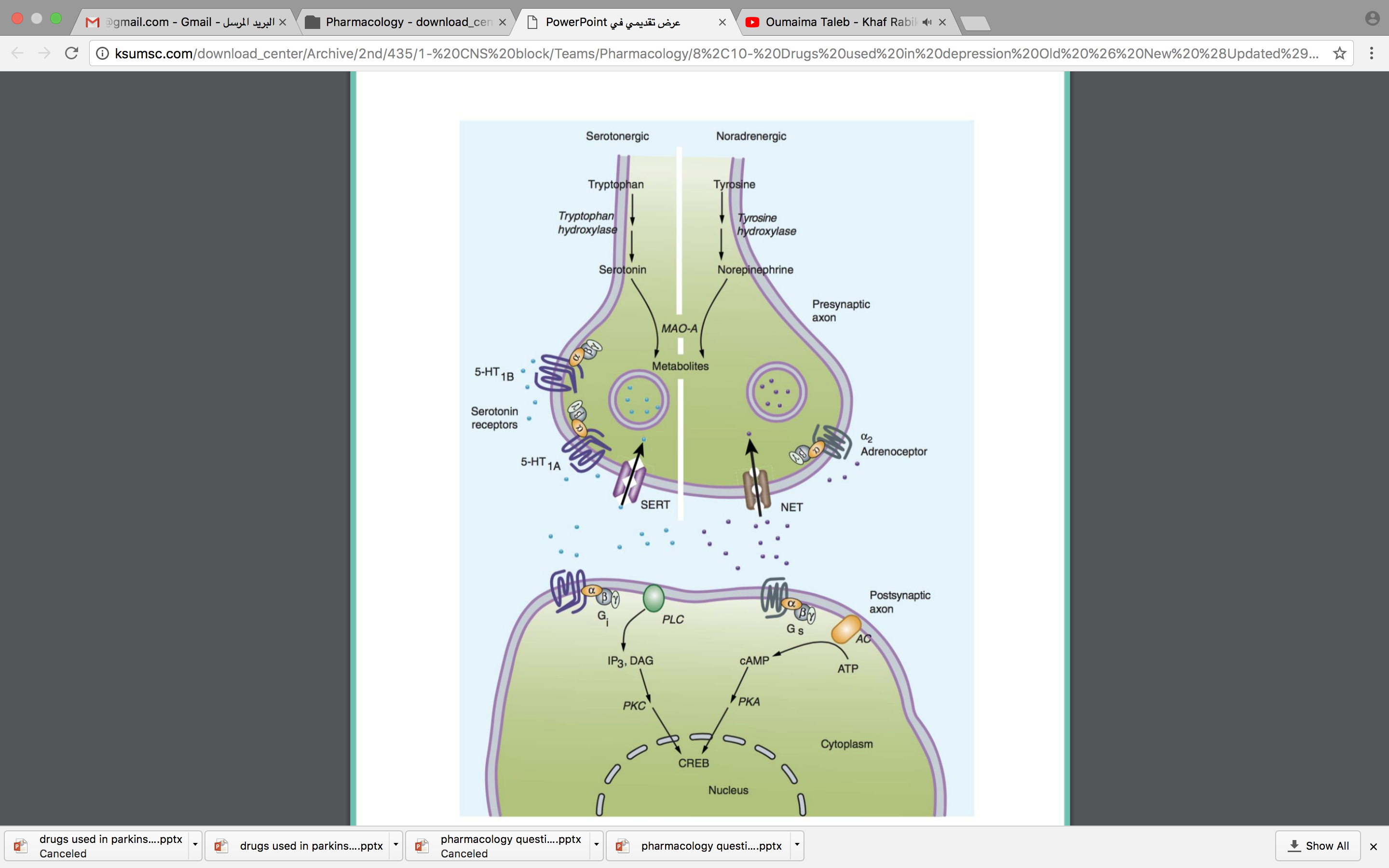 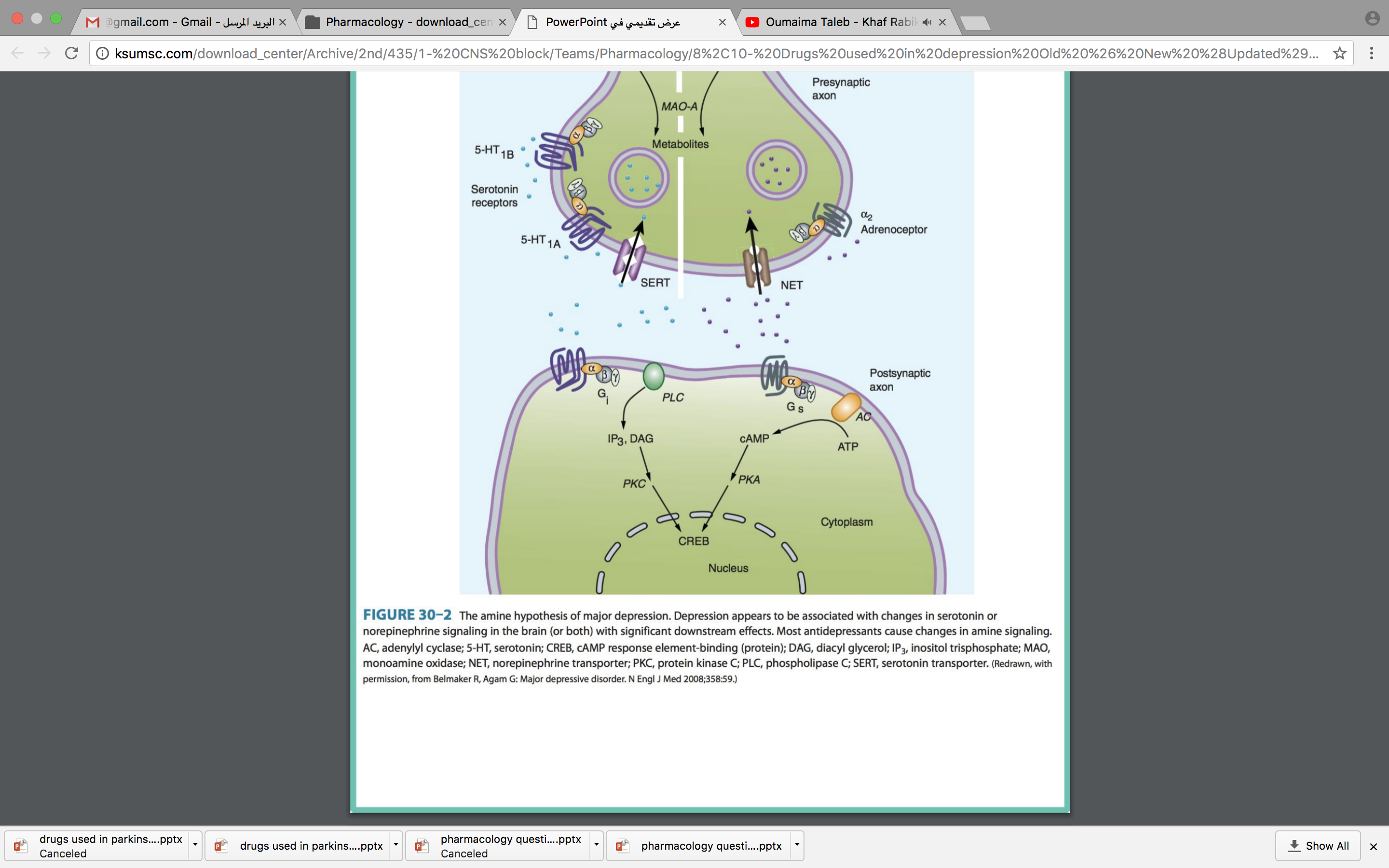 Antidepressants
Sites of action of anti depressants:
Classification :
1- Monoamine (NE or/ and 5-HT) re-uptake pump inhibitors

2- Blockade of pre-synaptic a2 receptors

3- Inhibition of MAO enzyme
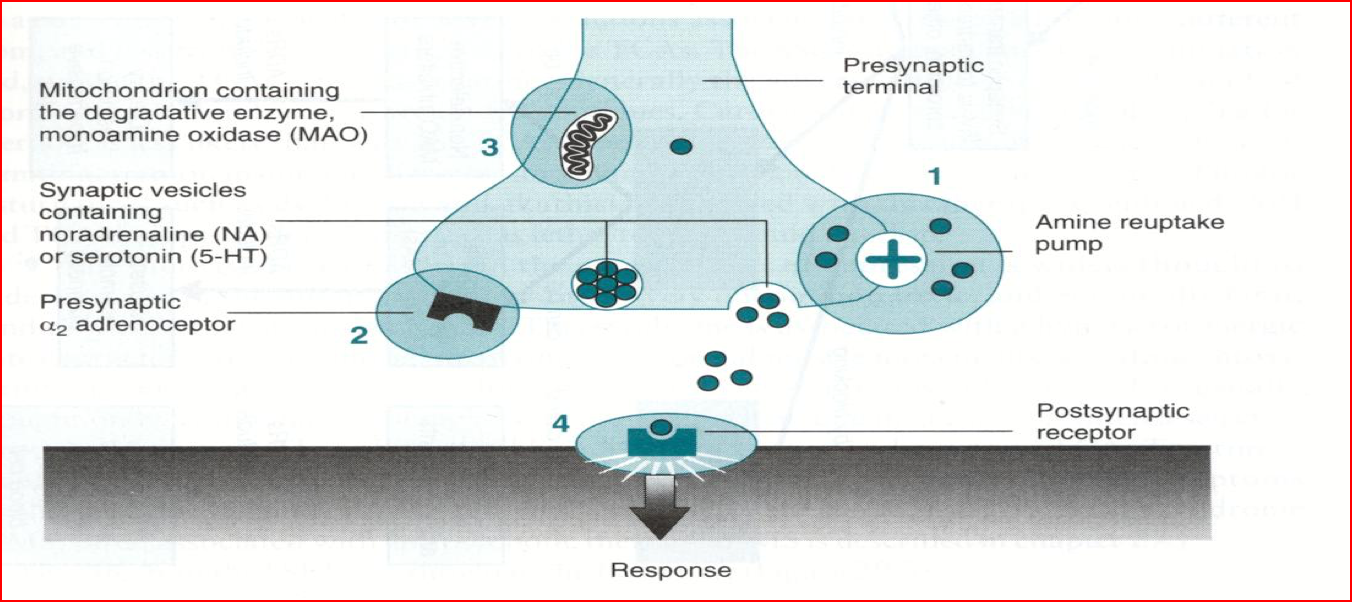 Old drugs have one action 
New drugs have more than one action and less side effects
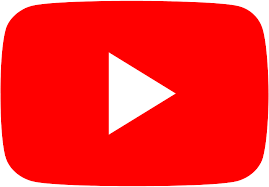 Very very very useful video explains each class with their mechanism of action. watch from (1:40)
*Mechanism of action very important
Antidepressants Available in the Market (Worldwide)
Old Anti-depressant
What is the common mechanism of TCAs&MAOIs on NTs?
Increasing monoamines.
Monoamine: serotnin&dopamine.
and they’re endogenous products, synthesized in your body.
You have to know the classification of each drug (tricyclic or tetracyclic)
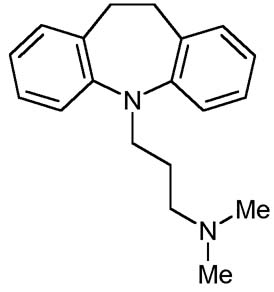 Transformation BY  Demethylation
From active form to other active form
*TCAs have characteristic three-ring nucleus
Note: depression also comes in mild forms that do not require treatment with antidepressants. Treatment is only required to suffer from severe forms of depression mentioned above.
Old Anti-depressant
Old Anti-depressant
Monoamine oxidase
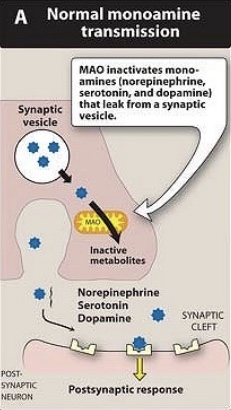 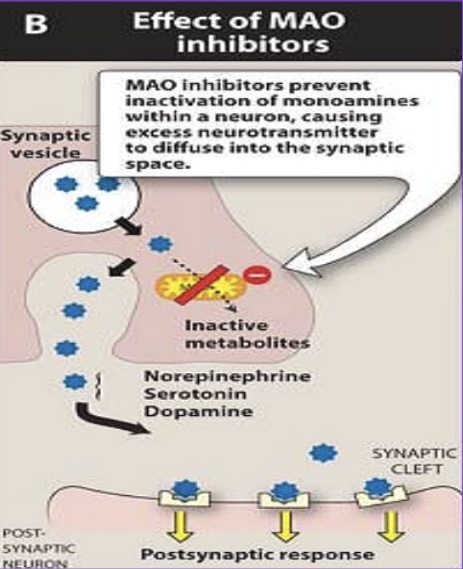 MAO is a mitochondrial enzyme found in nearly
 all tissues, and they exist in two forms: MAO-A: responsible for NE, 5-HT                                                  
catabolism. It also metabolizes 
tyramine of ingested food. 
MAO-B: is more selective for 
dopamine metabolism .
They play role in Parkinson’s disease.
Monoamine oxidase inhibitors (MAOIs)
 The effect of irreversible MAOIs persists for a period of 2-3 weeks after stopping treatment, time needed by the body to synthesize new enzyme.
The best drug in it is group for depression, because it is selective & reversible
 (antidepressant action, Short acting)
 (used in the treatment of  Parkinsonism)
Monoamine oxidase inhibitors (MAOIs)
=Low benefit/risk ratio.
Very important : Moclobemide  is selective + reversible
With less side effects
Cheese Reaction
This occurs when Tyramine rich foods (Old cheese, Concentrated yeast products, Pickled or smoked fish, Red beans, Red Wine, Chicken liver, Sausages) are taken with MAOIs.
- Tyramine in food is normally degraded in the in the gut by MAO-A. 
- Since the enzyme is inhibited by MAOIs, tyramine from ingested food is absorbed, and 
then taken up into adrenergic neurons where it is converted into octopamine - a false transmitter which causes massive release of (NE) and may result in hypertensive crisis, severe hypertension, severe headache and fatal intracranial hemorrhage. 

 Important Note: Moclobemide has No cheese reaction occurs with its use It can be displaced from MAO-A by tyramine, and this mitigates the risk of food interactions . And this is a unique thing for it !
New Anti-depressant
There are 6 new groups in the New generation of anti-depressants:
As we can see here it became more selective
1. Selective Serotonin Reuptake Inhibitors (SSRIs)
Mechanism of action of SSRIs :
The SSRIs are currently the most widely utilized class of antidepressants in clinical practice.

They act within the brain to increase the level of serotonin (5-HT) in the synaptic gap by inhibiting its re-uptake.

SSRIs are described as 'selective' because they affect only the reuptake pumps responsible for serotonin.
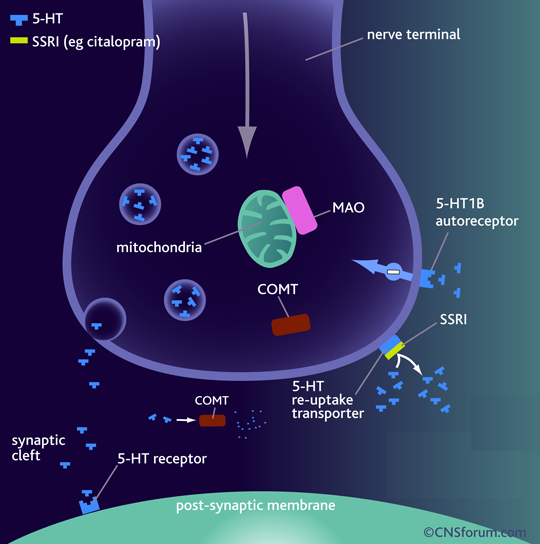 They’re much better than TCAs.
The serotonin transporter (SERT) is a monoamine transporter protein
This is a membrane protein that transports serotonin from synaptic spaces into presynaptic neurons.
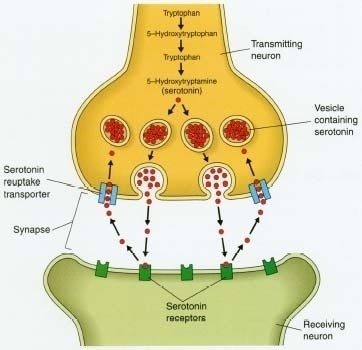 Selective serotonin reuptake inhibitors (SSRI) and other antidepressants bind to SERT transporter and block
The result is an increased availability of serotonin (5-HT) in the synaptic space
They have No effect on NET (norepinipherine transporter) and they do not block mAch, H, or a1 Adrenoceptor → so no antimuscarinic nor sedative effects Except Paroxetine →has sedative & anti-muscarinic effects. less side effects from old grp BC of selectivity
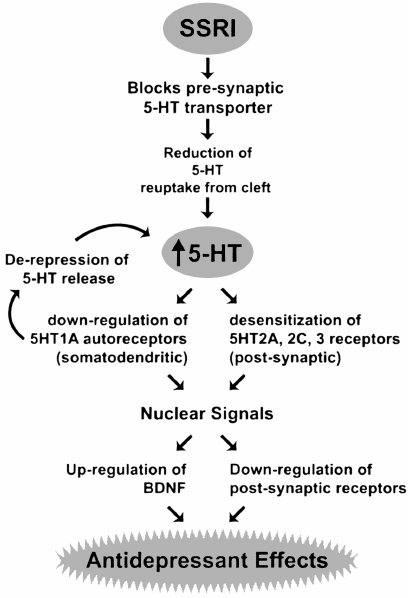 Extra
They are nearly of comparable efficacy but of preferential response in each individual (the response differ from one to anther)
Selective Serotonin Reuptake Inhibitors (SSRIs)
Side effects of SSRIs
Only in boys’ sllides
Remember
2. Noradrenergic and specific SerotonergicAntidepressant (NaSSA)
Have mentioned in previous slide
Fluoxetine differs from others members of this class in:1- It has a longer t1/2 (50hrs).2- Available as sustained release preparations once weekly.
 3- Its metabolite norfluoxetine = potent as parent drug t1/2 =10 days.
Other types of new anti-depressant
Antidepressants drugs (new group) cont
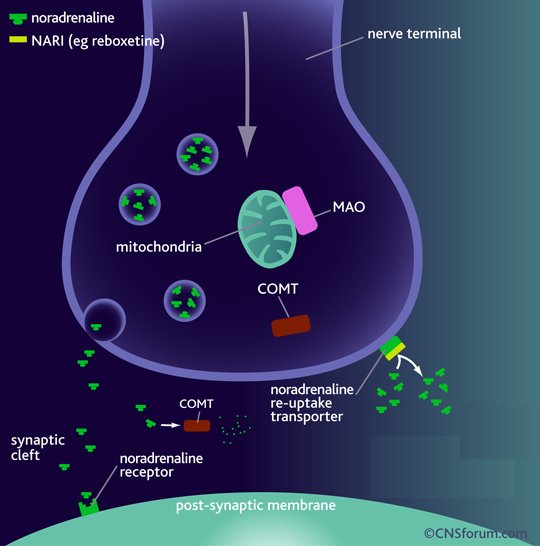 Reboxetine 
Antidepressants drugs (new group) cont
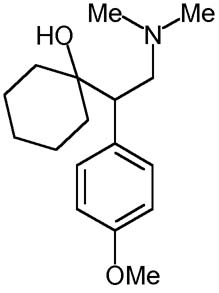 Venlafaxine 
Bupropion selectively inhibits the neuronal reuptake of dopamine, norepinephrine, and serotonin; actions on dopaminergic systems are more significant than imipramine or amitriptyline whereas the blockade of norepinephrine and serotonin reuptake at the neuronal membrane is weaker for bupropion than for tricyclic antidepressants. The increase in norepinephrine may attenuate nicotine withdrawal symptoms and the increase in dopamine at neuronal sites may reduce nicotine cravings and the urge to smoke. Bupropion exhibits moderate anticholinergic effects
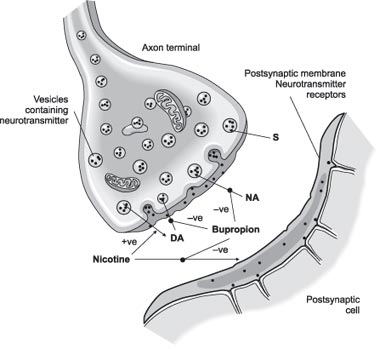 Bupropion 
Side effects of atypical antidepressants
Clinical Uses of Antidepressants
Be smart focus on red!
Endogenous Depression : SSRIs (first Choice), New generation and Tricyclics can be used
Panic Disorders ( Imipramine or SSRIs)
Obsessive Compulsive Disorders (SSRIs or Clomipramine) 
and Chronic pain  (Amitriptyline)
Anorexia nervosa and Bulemia (SSRIs ) → Fluoxetine
Schizo-Affective Disorders (Amoxapine or SSRI  + Haloperidol) name of these 2 drugs are important
Premature ejaculation (SSRI)
Anxiety disorders (Amitriptyline)
Migraine and Anxiety & IBS irritable bowl syndrome (Amitriptyline)
Nocturnal Enuresis in children e.g. Imipramine (strong anti-cholinergic effect) name of this drug is important
Neuropathic Pain (Dual NE and 5-HT reuptake Blocker)
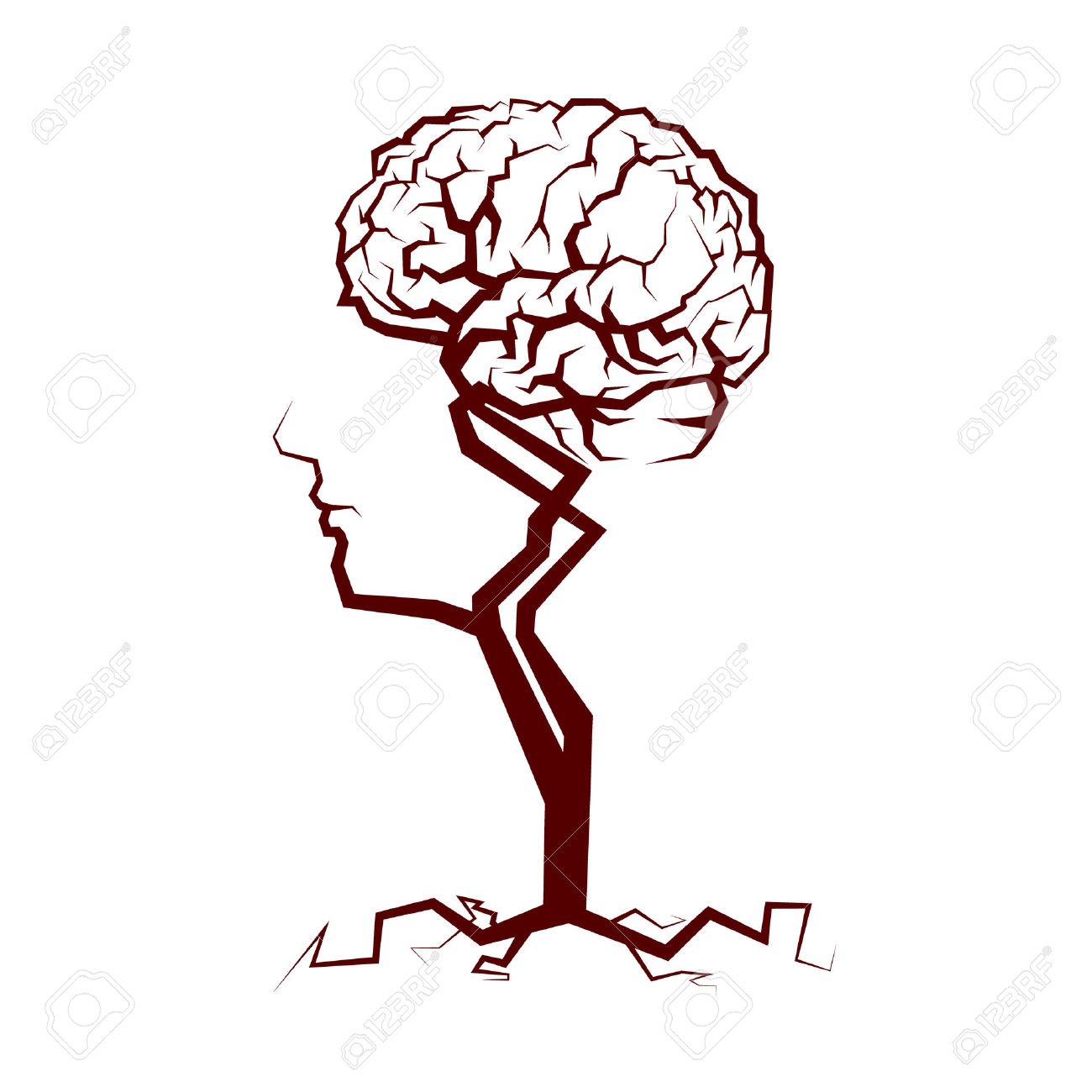 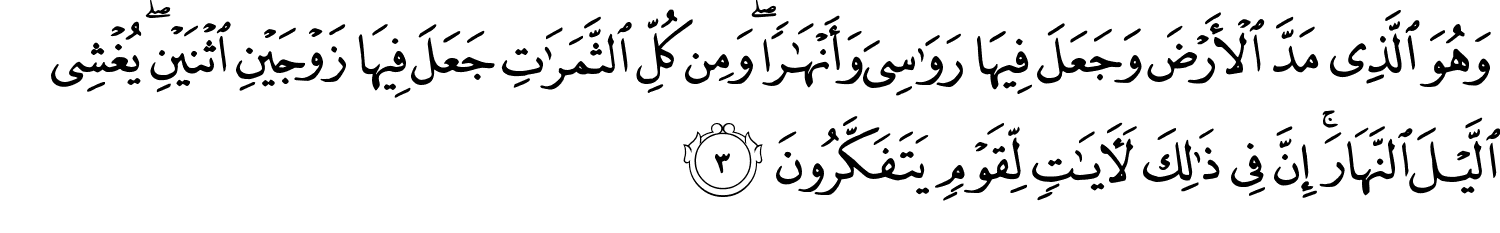 قادة فريق علم الأدوية :
لين  التميمي             &     عبدالرحمن ذكري
الشكر موصول لأعضاء الفريق المتميزين :
اللولو سعد الصليهم 
روان سعد القحطاني 
هيفاء بن طالب 
شهد السويدان 
ريما العتيبي
أنوار العجمي
سمر القحطاني
آمال الشيبي  
جومانا القحطاني
References :
1- 436 doctors slides 
2-435 team work  
3-Pharmacology (Lippincotts Illustrated Reviews Series), 5th edition
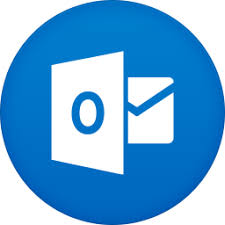 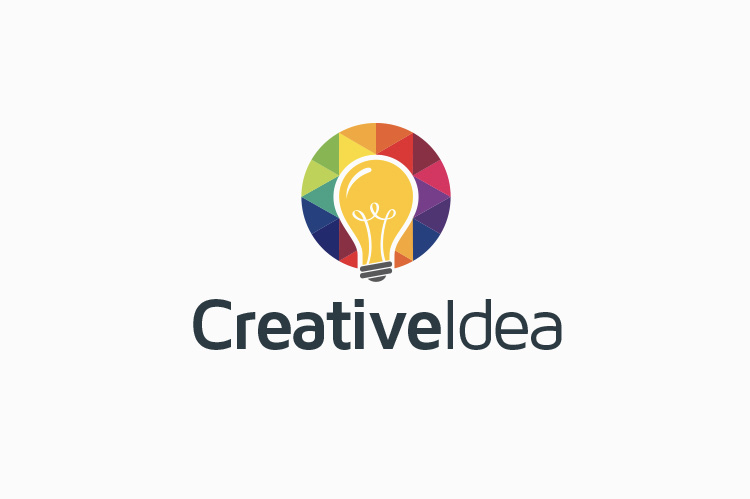 pharma436@outlook.com
Your feedback:
https://docs.google.com/forms/d/1sxDqHtpP3bUaOhQmYw96IE7mX-DlrklT5dlZUA2teSI/edit
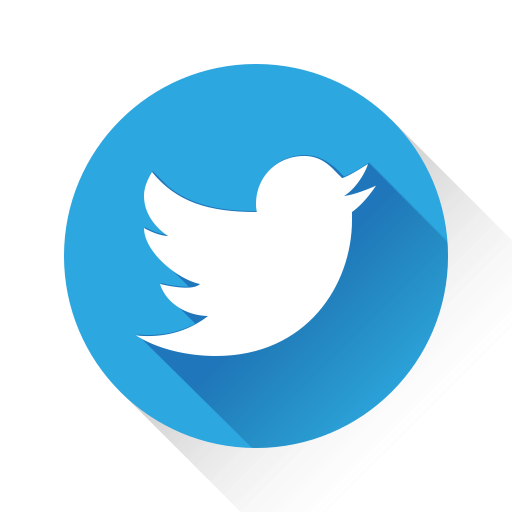 @pharma436